ภาพรวมการดำเนินการของ MWG และทิศทางในอนาคต
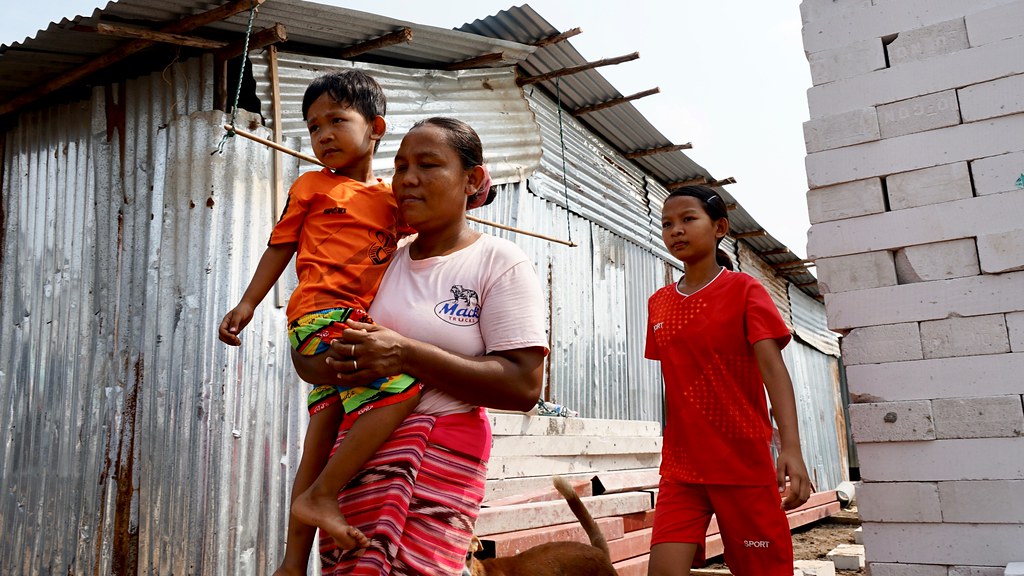 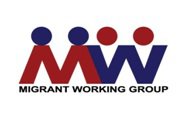 การดำเนินการของ MWG ในปี 2565
ผลักดันกฎหมาย นโยบาย
สนับและช่วยเหลือด้านกฎหมาย
พัฒนางานวิชาการด้านแรงงานข้ามชาติ
ติดตาม ตรวจสอบการดำเนินการของรัฐ
พัฒนาศักยภาพขององค์ชุมชนและอื่น ๆ
ประสานกับสมาชิก MWG เพื่อให้เกิดการช่วยเหลือคุ้มครองแรงงานข้ามชาติที่ประสบปัญหาการถูกละเมิดตามกฎหมาย
ขับเคลื่อนเพื่อให้เกิดการเปลี่ยนแปลง แก้ไข และทำให้เกิดกฎหมาย และนโยบายที่เอื้อต่อการคุ้มครองสิทธิและพัฒนาคุณภาพชีวิตแรงงานข้ามชาติ
ร่วมกับสถานบันทางวิชาการ และสมาชิกเครือข่าย จัดเก็บข้อมูล ทำวิจัยในประเด็นแรงงานข้ามชาติ และเผยแพร่นำเสนอต่อฝ่ายนโยบาย และสาธารณะ
จัดอบรม ให้ความรู้พัฒนาศักยภาพในการวิเคราะห์ปัญหา ทักษะในการผลักดันนโยบาย และการทำความเข้าใจกับสื่อในประเด็นแรงงานข้ามชาติ
ติดตามและตรวจสอบ ตลอดจนผลักดันให้มีการเปลี่ยนแปลงในการดำเนินการ และแนวทางปฏิบัติของหน่วยงานรัฐที่มีผลกระทบต่อแรงงานข้ามชาติ
งานวิชาการและผลักดันนโยบาย
พัฒนางานวิชาการ และงานวิจัยร่วมกับนักวิชาการ
นโยบายการบริหารจัดการแรงงานข้ามชาติ
แรงงานประมงและแรงงานบังคับ
ทบทวนพรก.การบริหารจัดการการทำงานฯ
การขยายการขออนุญาตทำงานชายแดน
ผลกระทบการจดทะเบียนและต่ออายุ
ประเมินการจดทะเบียนแรงงานข้ามชาติ
ทบทวนพรบ.คนเข้าเมือง
ทบทวนกฎหมายแรงงานประมง
จัดทำข้อเสนอและเข้าพบหารือเรื่องผลกระทบของนโยบายและข้อเสนอในการกำหนดนโยบายการจัดการแรงงานข้ามชาติในช่วงโควิด
จัดทำข้อมูลข้อเสนอในเรื่องการคุ้มครองแรงงานประมงทะเล การดำเนินการในเรื่องการช่วยเหลือและคุ้มครองในประเด็นการบังคับใช้แรงงาน.
จัดทำรายงานการวิจัยทบทวนการบังคับใช้พรก. การบริหารจัดการการทำงานของคนต่างด้าว
จัดทำหนังสือและข้อเท็จจริง เพื่อหารือแนวทางในการขยายระยะเวลาในการทำงานของแรงงานข้ามชาติตาม ม.64 ในพื้นที่ชายแดน ที่ได้รับผลกระทบจาการปิดชายแดน
จัดทำรายงานสถานการณ์เรื่องปัญหาและผลกระทบจากพรบ.คนเข้าเมือง
จัดทำข้อมูล และปัญหาสถานการณ์การจดทะเบียนและต่อใบอนุญาตทำงานเพื่อหารือกับกรมการจัดหางาน
จัดทำงานศึกษาเรื่องการจดทะเบียนแรงงานข้ามชาติตามมติครม. 29 ธ.ค. 2562 ในเรื่องการรับรู้ ค่าใช้จ่ายในการจดทะเบียนคามมติครม.
จัดทำรายงานการประเมินผลการปฏิบัติอนุสัญญา ILO ฉบับที่ 188 ในเรื่องการคุ้มครองแรงงานประมง
ผลักดันกฎหมายนโยบาย
ติดตาม และผลักดันกลไกของภาครัฐ
การเลือกตั้งคณะกรรมการประกันสังคม
ติดตามและหาแนวทางการช่วยเหลือผู้ประกันตนที่ใช้สิทธิกองทุนประกันสังคม
ติดตามกรณีประกันสุขภาพของแรงงานข้ามชาติและเด็กข้ามชาติ
สมัชชาสุขภาพสิทธิสุขภาพของแรงงานข้ามชาติ
ติดตามและผลักดันให้มีการแก้ไขกรณีการตัดสิทธิการเลือกตั้งคณะกรรมการประกันสังคมของผู้ประกันตนประกันที่ไม่มีสัญชาติไทย
จัดทำสถานการณ์กรณีแรงงานข้ามชาติที่ยังเข้าไม่ถึงสิทธิประโยชน์ในกองทุนประกันสังคมและเงินทดแทน รวมถึงติดตามการดำเนินการแก้ไขปัญหาให้ผู้ประกันตนของสำนักงานประกันสังคม
จัดทำเวทีหารือร่วมกับกองเศรษฐกิจสุขภาพฯ กรณีเรื่องร้องเรียนในการซื้อประกันสุขภาพของเด็กข้ามชาติ และการใช้บริการตามสิทธิของแรงงานข้ามชาติที่ใช้ประกันสุขภาพ
เข้าร่วมพัฒนามติสมัชชาสุขภาพแห่งชาติเฉพาะประเด็นในเรื่องสิทธิทางสุขภาพของแรงงานข้ามชาติ โดยร่วมกับสำนักงานคณะกรรมการสุขภาพแห่งชาติ จนมีมติครม.รองรับในเรื่องนี้ โดยมีเป้าหมายพัฒนายุทธศาสตร์ที่เกี่ยวข้องกับสุขภาพแรงงานข้ามชาติ และการออกกฎหมายประกันสุขภาพคนไม่สัญชาติไทย
พัฒนาศักยภาพ และช่วยเหลือด้านกฎหมาย
แรงงานกัมพูชาถูกจับขณะมายื่นหนังสือ
แรงงานก่อสร้างที่ถูกจับช่วงจดทะเบียน
ประสานงานและให้ความช่วยเหลือด้านกฎหมาย ให้แก่แรงงานกัมพูชาทีมายื่นหนังสือได้รับผลกระทบจากโควิดและแนวนโยบายการจัดการแรงงานข้ามชาติ ที่กระทรวงแรงงานและถูกจับกุม
กรณีถูกเลิกจ้าง
ประสานงานและให้ความช่วยเหลือแรงงานข้ามชาติกัมพูชาที่ถูกเลิกจ้างและถูกหักค่าจ้างโดยผิดกฎหมาย เช่น ค่าตำรวจ
ได้ดำเนินการให้ความช่วยเหลือแก่แรงงานข้ามชาติที่อยู่ระหว่างการดำเนินการจดทะเบียน แล้วถูกเจ้าหน้าที่ควบคุมตัวเนื่องจากไม่มีใบอนุญาตทำงาน
การพัฒนาศักยภาพองค์กรชุมชน และภาคีอื่น ๆ
จัดอบรมพัฒนาศักยภาพให้แก่องค์กรชุมชนแรงงานข้ามชาติในเรื่องกฎหมายนโยบาย และการรณรงค์เชิงนโยบาย
ร่วมกับสถาบันวิจัยประชากรและสังคม ม.มหิดล จัดอบรมเชิงปฏิบัติการในเรื่องการจัดทำข่าว และสื่อในประเด็นแรงงานข้ามชาติให้แก่นักศึกษานิเทศศาสตร์
ประเด็นที่จะขับเคลื่อนในอนาคต
ทบทวนกฎหมาย พัฒนาบุทธศาสตร์และนโยบาย
1.  แผนยุทธศาสตร์แรงงานข้ามชาติ
ทิศทาง MWG
3.พรบ.คนเข้าเมือง
2.  พรก.การบริหารจัดการฯ
4.  พรบ.คุ้มครองแรงงานประมง
จัดทำแผนยุทธศาสตร์การบริหารแรงงานข้ามชาติ โดยจัดทำเวทีระดมความเห็นจากทุกภาคส่วน และเสนอต่อคณะกรรมการนโยบายฯ ต่อไป.
ศึกษาและทบทวนพรบ.คนเข้าเมือง เพื่อปรับปรุงกฎหมายให้สอดคล้องต่อสถานการณ์และเอื้อต่อคนข้ามชาติมากขึ้น
ทบทวนและจัดทำข้อเสนอเพื่อแก้ไขพรก.การบริหารจัดการการทำงานของคนต่างด้าว
ทบทวนและพัฒนาข้อเสนอจากงานวิจัยเพื่อนำไปสู่การแก้ไขพรบ.คุ้มครองแรงงานในกิจการประมง รวมถึง กฎกระทรวงคุ้มครองแรงงานประมงให้สอดคล้องกับ ILO C 188 และสอดคล้องต่อปัญหาของแรงงานประมง
MWG ยังคงผลักดันในเรื่องการจัดหางานและการจ้างงานแรงงานข้ามชาติที่เป็นธรรม ยกระดับกลไกการคุ้มครองแรงงานข้ามชาติ 
และผลักดันให้เกิดระบบบริการทางสังคม และเข้าถึงหลักประกันทางสังคมของแรงงานข้ามชาติและครอบครัว
ภาพรวมสถานการณ์กฎหมาย นโยบายการบริหารจัดการแรงงานข้ามชาติ หลังโควิด
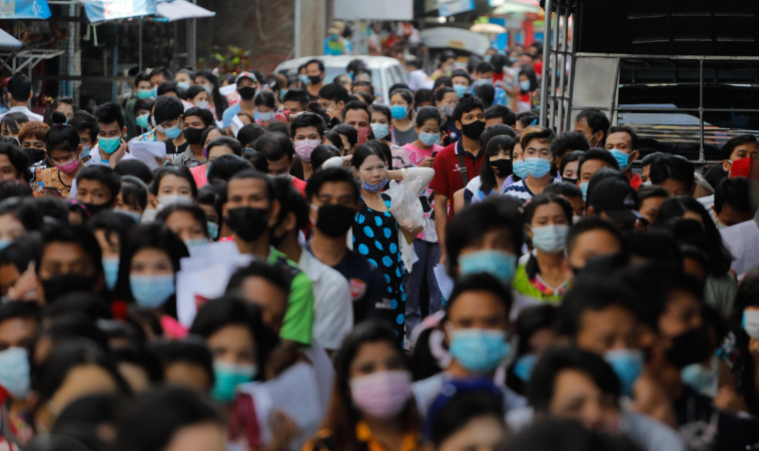 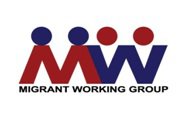 สถิติแรงงานข้ามชาติ มกราคม 2566รวมทั้งหมด 3,055,802 คน
เทียบตัวเลขเดือนมกราคม 2566 และกุมภาพันธ์ 2566 มีแรงงานข้ามชาติหายไปจากระบบ 640,336 คน 
โดยเป็นแรงงานข้ามชาติกลุ่มต่ออายุตามมติ 7 ก.พ. 2566 หายไป 635,122 คน
ไทยจัดการแรงงานข้ามชาติหลังโควิดอย่างไร
4 กลุ่มแรงงานข้ามชาติที่รัฐไทยบริหารจัดการหลังโควิด
นำเข้าแรงงาน MoU เข้ามาทำงานในประเทศไทยตามปรกติ 
ทำงานได้ครั้งละ 2 ปี ต่ออีก 2 ปี เมื่อครบ 4 ปี กลับไปทำ MoU เข้ามาใหม่ โดยต้องมีระยะพัก 30 วัน
มติครม.การจัดการแรงงานข้ามชาติตั้งแต่ปี 2563-2566
นโยบายการจัดการปัญหาเฉพาะหน้า 17 มติครม. ใน 4 ปี
2566
2565
2564
มติครม. ปี 65
มติครม. แรงงานข้ามชาติปี 63
มติครม.แรงงานข้ามชาติ 64
มติครม. ปี 66
มติครม. เปิดจดทะเบียนใหม่ 2 ครั้ง
ต่ออายุกลุ่มต่าง ๆ 2 ครั้ง 
ขยายเวลาดำเนินการ 4 ครั้ง
รวมทั้งหมด 8 มติ
ขยายเวลาดำเนินการ 1 ครั้ง
ต่ออายุ MoU 1 ครั้ง
เปิดจดใหม่ 1 ครั้ง
รวมทั้งหมด 3 มติ
ขยายเวลาดำเนินการ 3 ครั้ง
ต่ออายุ 1 ครั้ง 
เปิดจดใหม่ 1 ครั้ง
รวมทั้งหมด 5 มติ
ต่ออายุกลุ่มจดทะเบียนในประเทศ 1 ครั้ง คือ มติ 7 ก.พ. 66
รวมทั้งหมด 1 มติ
(แต่มีแนวโน้มจะมีอีก)
สรุปในช่วงเวลา 4 ปี รัฐบาลไทยมีมติครม.ด้านแรงงานข้ามชาติ 17 มติ
ขยายเวลาดำเนินการ 8 ครั้ง
เปิดจดทะเบียนใหม่ 4 ครั้ง
ต่ออายุกลุ่มต่างๆ 5 ครั้ง
2563
ปัญหาการจดทะเบียนตามมติ 5 ก.ค. 65
ปัญหาการขึ้นทะเบียนและผลกระทบต่อนายจ้างและแรงงานข้ามชาติ
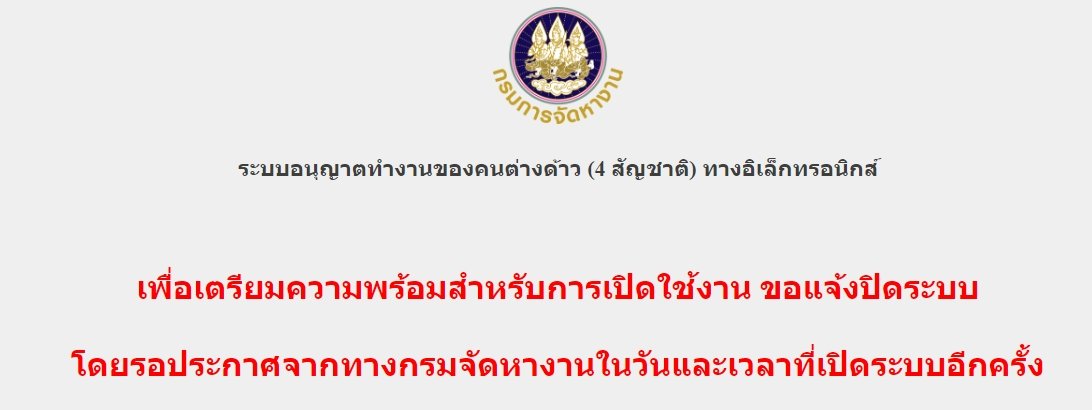 ความโปร่งใสต่อนโยบาย
รวมศูนย์อำนาจ
ระบบการขึ้นไม่เอื้อ
ระบบซับซ้อนเพิ่มค่าใช้จ่าย
เปิดช่องแสวงหาประโยชน์
รัฐสอบตก
ก่อนมีมติครม. ได้มีนายหน้านำเนมลิสต์ที่มีตราประทับกรมฯ มารับดำเนินการแล้ว
การพิจารณาอนุมัติในระบบออนไลน์ทั้งหมด จะอนุมัติจากกรมฯเท่านั้น
ระบบซ้ำซ้อน ยุ่งยาก อนุมัติช้า ทำให้นายจ้างไม่อยากทำเอง ค่าใช้จ่ายเพิ่ม (12,000-18,000 บาท/คน)
หลังจากมีมติครม. ยังไม่มีการออกประกาศที่เกี่ยวข้อง ทำให้มีความเสี่ยงที่จะถูกจับกุม
ขาดการเตรียมความพร้อมที่ดี ขาดการประชาสัมพันธ์ มีข้อกังขาเรื่องความโปร่งใส แก้ปัญหาเฉพาะหน้า
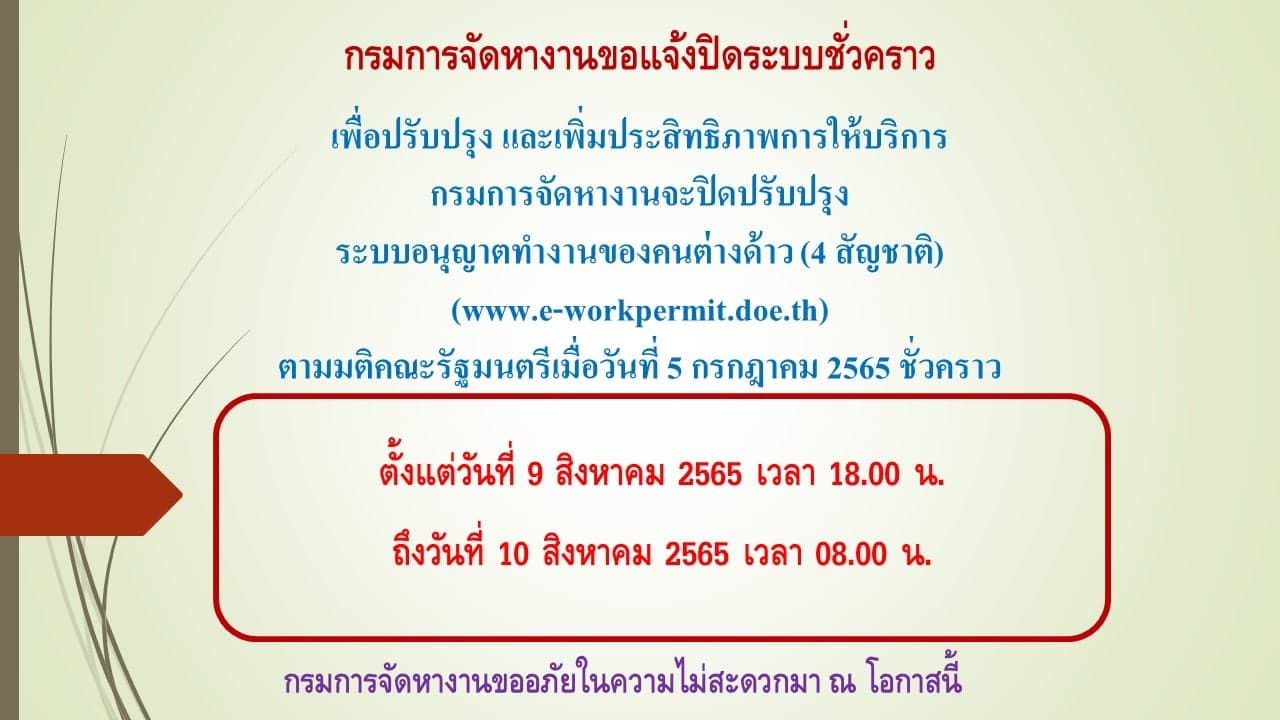 ระยะเวลาในการดำเนินการสั้น แต่ระบบยังไม่มีความพร้อม มีขั้นตอนซับซ้อน ทำให้การดำเนินการติดขัด เสี่ยงหลุดระบบ
ปัญหาการจดทะเบียนและการต่อใบอนุญาตทำงาน
ตามมติครม. 5 กรกฎาคม 2565
ขาดข้อมูลชี้แจงกรณีมีปัญหา
ข้อมูลแรงงานบางส่วนไม่อยู่ในระบบออนไลน์
ขั้นตอนการต่อต้องทำในคอมพิวเตอร์
ขั้นตอนการจดทะเบียนยังล่าช้า
เอกสารยังมีข้อผิดพลาด
ยังระบบการทำความเข้าใจ อธิบาย และแก้ไขปัญหากรณีติดขัดในการดำเนินการอย่างชัดเจน line support ยังไม่ตอบโจทย์ ไม่แก้ปัญหาได้ทันท่วงที
ไม่พบข้อมูลของแรงงานในระบบออนไลน์ ทำให้ไม่สามารถต่อใบอนุญาตทำงานได้ทันที
ทำให้กิจการขนาดเล็ก นายจ้างบุคคลจำนวนมากไม่สามารถยื่นทะเบียนออนไลน์ได้ด้วยตัวเอง
ยังติดขัดในขั้นตอนของการตรวจอัตลักษณ์ที่จองคิวไม่ได้ ยังไม่มีคิวตรวจโรค ไม่มีคิวตรวจลงตราวีซ่า  ไม่มีคิวทำบัตรชมพู (โดยเฉพาะในกทม.)
เอกสารในกลุ่มจดหลายคนยังมีข้อมูลที่ผิด และยังไม่สามารถดำเนินการแก้ไขได้ ทำให้มีปัญหาตอนไปดำเนินการ เช่น คำนำหน้านามผิด รูปเล็กเกินไป รูปเอียง
ปัญหาเอกสารหนังสือเดินทาง
ทำหนังสือเดินทางไม่ได้ แนวปฏิบัติไม่เอื้อ ข้อจำกัดของนโยบายทำให้หลุดระบบ
B
A
ไม่มีข้อมูลในระบบจองทำ CI
อุปสรรคการกลับไปทำพาสปอร์ต
สถานทูตยังทำหนังสือเดินทางล่าช้า
อุปสรรคในการตรวจลงตรา
แรงงานไม่สามารถจองคิวทำ CI ได้ เพราะไม่มีข้อมูลในระบบ แนวปฏิบัติในการทำแต่ละแห่งไม่เหมือน ทำได้เฉพาะบางมติ ไม่มีการคุมค่าใช้จ่ายในการทำ
แรงงานลาวและกัมพูชาที่ได้รับหนังสือรับรองการเดินทางจากสถานทูต ไม่สามารถใช้เดินทางกลับเข้ามาทำงานได้ ต้องตรวจลงตราประเภทผ่อนผันวีซ่าจากด่านชายแดน มาตีวีซ่าทำงานไม่ได้
แรงงานที่มีหนังสือเดินทางที่หมดอายุหรือกำลังจะหมด ยังไม่สามารถต่อหรือทำใหม่ได้ เนื่องจากไม่มีคิวดำเนินการที่สถานทูต
กลุ่มตีวีซ่าท่องเที่ยวต่อเนื่องในไทยหลังมีมติ ไม่สามารถตีวีซ่าทำงานได้ แนวปฏิบัติเรื่องเอกสารแต่ละที่ไม่เหมือนกัน CI ต้องมีวีซ่าดวงแรกในศูนย์เท่านั้น
D
C
อุปสรรคเรื่องการตรวจสุขภาพและประกันสุขภาพ
โรงพยาบาลเปิดตรวจจำกัด แนวปฏิบัติในการขายประกันไม่สอดคล้อง ซื้อประกันสุขภาพไม่ทันต่อใบอนุญาตทำงานไม่ได้
ข้อจำกัดของประกาศตรวจสุขภาพ
รพ.ยังเปิดตรวจและประกันสุขภาพจำกัด
ระบบต่อใบอนุญาตล๊อคระบบ
แนวปฎิบัติของรพ.ไม่ตรงกัน
รพ.ยังไม่เข้าใจการดำเนินการตามมติ
เงื่อนไขการตรวจสุขภาพก่อนซื้อประกัน การเริ่มใช้สิทธิได้หลังซื้อประกัน 15 วัน ทำให้การต้องมีหลักประกันสุขภาพตามเงื่อนไขของจัดหางานทำได้ยาก
รพ.ในพื้นที่บางแห่งยังไม่เปิดตรวจ หรือจำกัดจำนวนต่อวัน ทำให้ไม่สามารถตรวจสุขภาพและซื้อประกันสุขภาพ
เงื่อนไขที่ต้องมีหลักฐานประกันสุขภาพก่อน ทำให้กลุ่มกิจการที่ไม่เข้าประกันสังคมยังต่อใบอนุญาตไม่ได้ เพราะยังซื้อประกันสุขภาพไม่ได้
พบปัญหาเรื่องการตรวจเอกสารที่ไม่สอดคล้องกับประกาศ ช่วงระยะเวลาในการขายไม่เป็นไปตามเงื่อนไข ทำให้ซื้อซ้ำซ้อน หรือซื้อแล้วไม่สามารถมาขอต่อวีซ่าได้
เนื่องจากมีแรงงานหลายกลุ่มหลายมติ ทำให้เกิดความสับสนไม่เข้าใจของสถานพยาบาลค่อนข้างมาก  ส่งผลต่อการตรวจสุขภาพและซื้อประกันสุขภาพ
การดำเนินการต่อใบอนุญาตทำงานตามมติคณะรัฐมนตรี 5 กรกฎาคม 2566
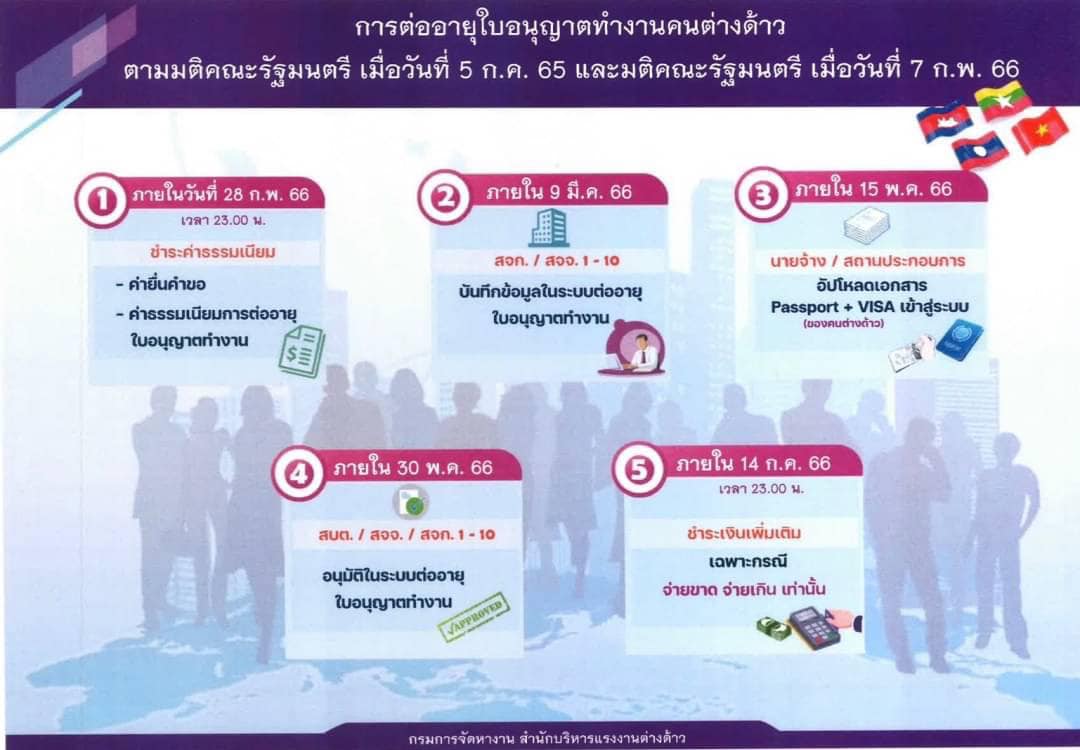 ผลการต่อใบอนุญาตทำงาน ตามมติ  5 กรกฎาคม 2565 

จำนวนแรงงานข้ามชาติที่ต้องยื่นต่อ  2,425,901 คน
มีแรงงานข้ามชาติต่อใบอนุญาตทำงาน 1,857,254 คน
ยื่นออนไลน์     1,773,394 คน
ยื่นที่จัดหางาน       83,860 คน
*ไม่ได้ต่ออายุ     568,647 คน

(ข้อมูล 16 กุมภาพันธ์ 2566 สำนักบริหารแรงงานต่างด้าว กรมการจัดหางาน)
สถานการณ์และข้อท้าทายการนำเข้า MoU
การนำเข้าแรงงานข้ามชาติจากพม่าหลังมีมาตรการผ่อนคลายจากสถานการณ์โควิด-19 (มิถุนายน 65-มกราคม 66)มีจำนวนแรงงานนำเข้าผ่านระบบ MoU เพิ่มขี้น 117,326 คน (เฉลี่ยเดือนละ 13,036 คน หรือประมาณวันละ 435 คน
ข้อท้าทายในการนำเข้า MoU สู่โจทย์ปัญหาการย้ายถิ่นอย่างปลอดภัย
กระบวนการนำเข้า MoU ยังมีความล่าช้า ระยะเวลาในการดำเนินการนำเข้ามีระยะเวลามากขึ้น ค่าใช้จ่ายในการนำเข้าเพิ่มมากขึ้นตามระยะเวลา 
โควิด-19 ทำให้ครัวเรือนมีภาระหนี้เพิ่ม คนงานมีความเสี่ยงที่จะเจอภาระหนี้จากการทำ MoU เพิ่ม
ในปี 2566 มีแรงงานจะต้องกลับไปดำเนินการนำเข้า MoU เพิ่ม มากกว่า 5 แสนคน (ครบ 4 ปีและ 6 ปี)
ทางเลือกในการเข้ามาทำงานถูกกฎหมายลดลง
ปัจจัยความไม่ชัดเจนและมั่มคงของประเทศต้นทาง ทำให้การนำเข้าล่าช้า
ความเสี่ยงที่เกิดจากการลักลอบเข้ามาทำงานมีเพิ่มมากขึ้นมากกว่าในรอบ 10 ปีผ่านมา
โจทย์ร่วมคือ ทบทวน MoU กระบวนการและกฎหมาย
จากผลการสำรวจของกระทรวงแรงงานเมื่อเดือนพฤษภาคม 2564 พบว่ามีความต้องการจ้างแรงงานต่างด้าว จำนวน 424,703 คน แบ่งเป็น 
สัญชาติเมียนมา 256,029 คน 
สัญชาติกัมพูชา130,138 คน  
สัญชาติลาว 38,536 คน
จากข้อมูลของสภาอุตสาหกรรมเมื่อเดือนกันยายน 2565 ยังมีความต้องการแรงงานข้ามชาติอีก 4.5 แสนคน 
ถ้าพิจารณาจากการนำเข้าปัจุบันจะต้องใช้เวลา 34 เดือน
สรุปสถานการณ์การบริหารจัดการแรงงานข้ามชาติ
รวมศูนย์อำนาจ ปิดโอกาสทางเลือกอื่น
การนำเข้ายังไม่ใช่ทางออก
ระบบการจัดการสร้างภาระ
ขาดยุทธศาสร์ระยะยาว
ประสานต้นทางไม่ได้ แก้ภายในล่าช้า
MoU ยังไม่เป็นทางออกในการเข้ามาทำงานอย่างถูกกฎหมาย แปรผันไปตามสถานการณ์ในประเทศต้นทาง ไม่สามารถควบคุมการแสวงหาประโยชน์ในการนำเข้าได้ กลายเป็นภาระทางการเงินของแรงงานและครอบครัว
การจัดการยังรวมศูนย์อำนาจที่ส่วนกลางและราชการ การมุ่งไปที่ MoU ทำให้ทางเลิอกอื่น ๆ ถูกปิด แรงงานมีแนวโน้มผิดกฎหมายเพิ่ม
การนำนโยบายไปปฏิบัติยังสร้างภาระ ระบบการดำเนินการยังไม่เอื้อกับแรงงานและนายจ้าง สร้างขั้นตอนและแนวปฏิบัติที่เอื้อนายหน้า เพิ่มภาระค่าใช้จ่าย ระบบราชการกลายเป็นอุปสiรรคในการจัดการ ผลักแรงงานให้หลุดระบบ
เน้นแก้ปัญหาเฉพาะหน้า ขยายเวลา เปิดจดใหม่ ไร้ทิศทาง  สร้างความสับสน ประเมินผลระยะยาวไม่ได้
ยังอยุ่ในวังวนการประสานงานที่ไม่ราบรื่นชัดเจนกับประเทศต้นทาง สร้างภาระเรื่องหนังสือเดินทางให้แรงงาน ไม่กล้าตัดสินใจดำเนินการเอง
Content  C
Content  E
Content  A
Content  B
Content  D